Medyada Emek Örgütlenmesi
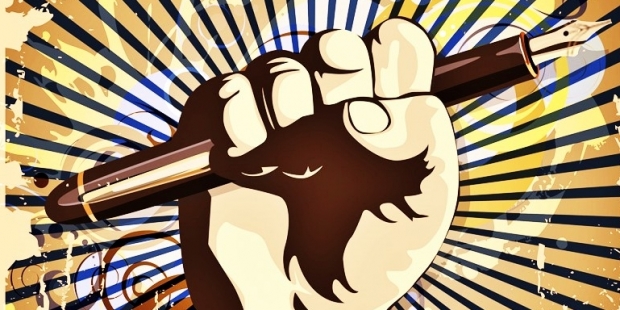 Sendikacılık
Meslek sendikacılığı
İşkolu sendikacılığı
İşyeri sendikacılığı
Sendikacılık Hareketini Etkileyen Görüşler
Marksist Görüş
Reformist Görüş
Üyelerinin ekonomik çıkarlarını korumayı amaçlayan görüş
Toplu İş Sözleşmesi(TİS)
Grev
Ekonomik amaçlı grevler
Siyasi grevler
	Genel grev
	Dayanışma grevi
Lokavt
İşkolları
Çok sayıda işkolu mücadeleyi böler.
20 tane işkolu var.
Medyayı ilgilendiren işkolları
07 İletişim
08 Basın, Yayın ve Gazetecilik
10 Ticaret, Büro, Eğitim ve Güzel Sanatlar
Medya Sektöründe Sendikalar
İLETİŞİM
	HABER-İŞ

BASIN, YAYIN VE GAZETECİLİK
	TGS
	BASIN-İŞ
	MEDYA-İŞ

BÜRO İŞLERİ
	SİNE-SEN